Δια Βίου Μάθηση και το ρόλος της στην επαγγελματική αποκατάσταση
Καλησπέρα σας,
 
Ευχαριστώ τον ΔΗΜΟ ΝΙΚΑΙΑΣ - ΑΓ. Ι. ΡΕΝΤΗ και τους οργανωτές αυτής της διημερίδας, για την τιμητική πρόσκληση που μου έκαναν να συμμετάσχω στον τόσο κρίσιμο διάλογο, για την επαγγελματική απορρόφηση σε περίοδο οικονομικής κρίσης.
 
Βασικό στοιχείο της επαγγελματικής απορρόφησης είναι η ταχεία αναπροσαρμογή και αναβάθμιση των επαγγελματικών ικανοτήτων και δεξιοτήτων του ανθρώπινου δυναμικού, στις νέες απαιτήσεις της αγοράς εργασίας.
 
Είμαστε αναγκασμένοι να κινηθούμε μέσα σε πολύ σκληρούς όρους για να επιτύχουμε την δημιουργία μιας βιώσιμης και ανταγωνιστικής θέσης εργασίας, σε συνθήκες τεράστιας ανεργίας και πτώσης των οικονομικών δεικτών. Όμως πρέπει να το προσπαθήσουμε. Δεν υπάρχει άλλος δρόμος εξόδου από την κρίση.
 
Όλοι γνωρίζουμε ότι το βασικό στοιχείο των παραγωγικών δυνάμεων για την έξοδο από τη κρίση και το πέρασμα στην ανάπτυξη, είναι το ανθρώπινο δυναμικό. Το άλλο στοιχείο είναι το τεχνολογικό επίπεδο των επενδύσεων. Θα λάβουμε υπόψη ότι η κρίση είναι απόδειξη ότι έχουμε μείνει πίσω και στα δύο επίπεδα.
 
Από κάπου όμως πρέπει να αρχίσουμε, και θα αρχίσουμε από αυτό που έχουμε ήδη. Από το ανθρώπινο δυναμικό! Όσο πιο ανεπτυγμένο πολιτισμικό και τεχνολογικό επίπεδο επιτυγχάνει, τόσο ταχύτερα εξέρχεται η χώρα από την κρίση. Σε συνδυασμό και με νέες επενδύσεις που πρέπει να προσελκύσουν οι δυνατότητες του αναβαθμισμένου ανθρώπινου δυναμικού, θα πρέπει, στο τέλος, να δημιουργήσουμε ανταγωνιστικούς όρους παραγωγής και απασχόλησης, ώστε να αποκτήσουμε διεθνώς  βιώσιμη οικονομική ανάπτυξη. 
 
Το θέμα που θα μας απασχολήσει είναι ακριβώς η αναβάθμιση του ανθρώπινου δυναμικού. 
 
Πώς γίνεται η αναβάθμιση του ανθρώπινου δυναμικού; 
 
Τα μέσα και τα εργαλεία είναι πολλά. Εμείς θα εξετάσουμε ένα από τα κυριότερα, αυτό που πρέπει να μας διέπει σε όλη τη ζωή γενικά και σε όλη την επαγγελματική μας διαδρομή ειδικά: ΤΗ ΔΙΑ ΒΙΟΥ ΜΑΘΗΣΗ, την αξία της και το ρόλος της στην επαγγελματική αποκατάσταση.
Ο ρόλος της Δια Βίου Μάθησης στην επαγγελματική αποκατάσταση
Αιμιλία  Λυμπεράκη - Besson

ΠΕ, Σύμβουλος Εκπαίδευσης Υπουργείου Παιδείας, Έρευνας & Θρησκευμάτων 
Εκπαιδεύτρια Ενηλίκων - Εισηγήτρια νέου management – διαχείρισης ανθρώπινου δυναμικού, Ε.Κ.Δ.Δ.Α. 
Εμπειρογνώμονας Ευρωπαϊκού Προγράμματος Erasmus Plus, I.K.Y.
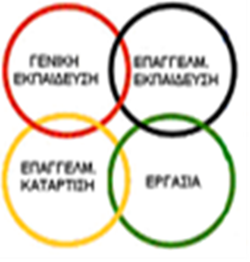 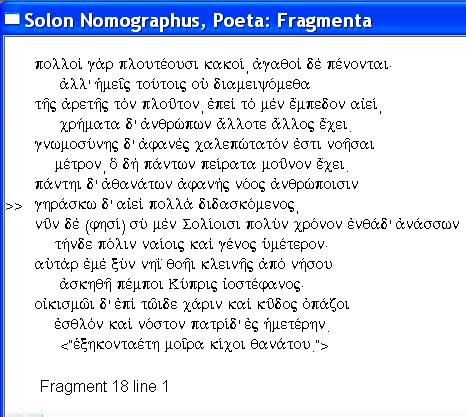 «Γηράσκω αεί διδασκόμενος»
Μια διαχρονική αξία που σήμερα υλοποιείται με τη Δια Βίου Μάθηση.

Το ρητό αποδίδεται στον Σωκράτη, αλλά άλλες πηγές το αποδίδουν στον Σόλωνα από τη φράση του: «Γηράσκω δ’ αιεί πολλά διδασκόμενος», δηλ. Γερνάω μαθαίνοντας ολοένα πολλά…
Γνώση και εξέλιξη
Συνεχής απόκτηση νέων γνώσεων γενικού, επιστημονικού, κοινωνικού, οικονομικού και επαγγελματικού περιεχομένου.

Καμία γνώση δεν έχει αξία, αν δεν γίνει κτήμα του λαού και δεν σχετίζεται με τη βελτίωση της ζωής του.
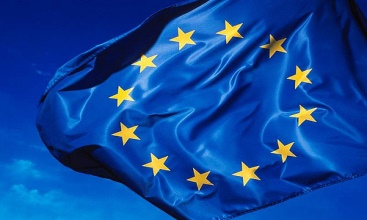 Ε.Ε. και Ελλάδα
Στόχος της Ε.Ε. είναι μέχρι το 2020 η συμμετοχή του πληθυσμού 25-65 ετών, στη Δια Βίου Μάθηση να αποτελεί το 15%. 
Κορυφαίες επιδόσεις: Σουηδία, Φινλανδία, Δανία (31,7%).
Στην Ελλάδα συμμετέχει περί το 3 - 4%!!!
Υπάρχει αναντιστοιχία επαγγελματικών ικανοτήτων και αναγκών της αγοράς εργασίας. 
Πηγή:  
Το περιβάλλον εργασίας στην Ελλάδα μέχρι το 2020 και τα επαγγέλματα του μέλλοντος, 30.12.2015, Cedefop
Η χώρα μας έχει το χαμηλότερο ποσοστό συμμετοχής του ενήλικου εργατικού δυναμικού της Δια Βίου Μάθησης στην Ευρωζώνη
Σκληρή πραγματικότητα
Έρευνα δεξιοτήτων Ε.Ε. και Ο.Ο.Σ.Α. σε 23 χώρες: Ένας στους 4 ενηλίκους στην Ευρώπη δεν έχει βασικές δεξιότητες χρήσης υπολογιστή, ενώ 1 στους 5 έχει περιορισμένες δεξιότητες ανάγνωσης, γραφής και αριθμητικής.
Το ποσοστό της υστέρησης είναι μεγαλύτερο μεταξύ των ανέργων, οι οποίοι κινδυνεύουν  να πέσουν στην «παγίδα των περιορισμένων δεξιοτήτων», καθώς συμμετέχουν ελάχιστα, ή καθόλου σε δραστηριότητες εκπαίδευσης ενηλίκων. 

Το 25 % των ενηλίκων δεν διαθέτει τις αναγκαίες ψηφιακές δεξιότητες, ώστε να χρησιμοποιεί αποτελεσματικά τις Τ.Π.Ε. 

Λύση για την αναπλήρωση των ελλείψεων αποτελεί η Δια Βίου Μάθηση.
Πηγή:Έρευνα ΕΕ- ΟΟΣΑ (Programme for the International Assessment of Adult Competencies – PIAAC)
Η αξία της εξειδίκευσης
Στη Δια Βίου Μάθηση, οι επαγγελματικές γνώσεις αποτελούν τη βάση για την οικονομική, κοινωνική και ατομική ευημερία και εξέλιξη. 



Ο βαθμός αφομοίωσης νέων επαγγελματικών γνώσεων είναι ευθέως ανάλογος της ποιότητας της αρχικής παιδείας και των γενικών θεωρητικών γνώσεων.
Συνεχής ανανέωση γνώσεων
Εργαζόμενος που δεν ανανεώνει τις ειδικές γνώσεις του, κινδυνεύει να γίνει αντιπαραγωγικός και να χάσει την εργασία του.
Κάθε νέα επαγγελματική γνώση απαξιώνεται σε 3, 5, ή 7 χρόνια. 

Η Δια Βίου Μάθηση αναλαμβάνει την ανανέωση.
Το μυαλό δεν είναι ένα δοχείο που πρέπει να γεμίσει, αλλά μια φωτιά που πρέπει ν’ ανάψει!

ΠΛΟΥΤΑΡΧΟΣ
Πείρα και νέα γνώση
Η εμπειρία και η προηγούμενη γνώση σε όλα τα επίπεδα αποτελεί τη βάση για την καλή αφομοίωση νέων γνώσεων και την επιτυχή και δημιουργική σύνθεσή τους! 

Η Δια Βίου Μάθηση 
αποτελεί  το κλειδί γι’ αυτή την επιτυχία!
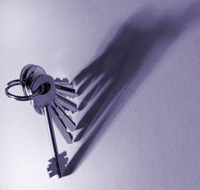 Η απάντηση στα εργασιακά αδιέξοδα
Η Δια Βίου Μάθηση αποτελεί προϋπόθεση για ποιοτικά επαγγελματικά άλματα!

Όσο λιγότερο ακολουθήσαμε τη διαδρομή της Δια Βίου Μάθησης, τόσο λιγότερες επαγγελματικές ικανότητες και δεξιότητες έχουμε για να πραγματοποιήσουμε επαγγελματικό άλμα και πολύ περισσότερο να πετύχει αυτό το άλμα.
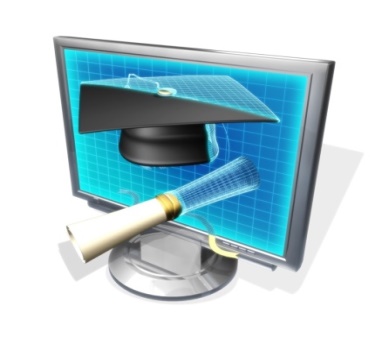 Νέες Τεχνολογίες & κρίση
Η εισαγωγή νέων τεχνολογιών και καινοτομιών στη διοίκηση και παραγωγή της επιχείρησης, αποτελούν προϋπόθεση νέας οικονομικής ανάπτυξης, απασχόλησης και βιωσιμότητας της επιχείρησης, σε συνθήκες κρίσης και σκληρού ανταγωνισμού.

Προϋπόθεση επιτυχούς κατάρτισης και προσαρμογής κάθε επιχείρησης και κάθε απασχολούμενου σε νέο τεχνολογικό επίπεδο εργασίας, αποτελεί το προηγούμενο επίπεδο γενικών θεωρητικών και επαγγελματικών γνώσεων.
Δια Βίου Μάθηση ανεργία - απασχόληση
Ο κύριος παράγοντας που καθορίζει το επίπεδο απασχόλησης και ανεργίας του εργατικού δυναμικού είναι η κατάσταση στην οποία βρίσκεται το κοινωνικοοικονομικό σύστημα. Σε περιόδους κρίσης, το εργατικό δυναμικό απαξιώνεται μαζικά και πολλές χρήσιμες ικανότητες μηδενίζονται. Αυτό άλλωστε, βιώνουμε στη χώρα μας!!!
Στις περιπτώσεις αυτές η Δια Βίου Μάθηση δεν μπορεί ν’ ανατρέψει την κατάσταση. Όμως μια νέα εξειδικευμένη και στοχευμένη  επαγγελματική κατάρτιση πάνω σε ένα υψηλό επίπεδο γνώσεων, μέσω της Δια Βίου Μάθησης, μπορεί να βελτιώσει θεαματικά τους όρους για την επανεκκίνηση της οικονομίας πάνω σε νέες ανταγωνιστικές και βιώσιμες βάσεις.
Έτσι, μπορούν να υπάρξουν πολλαπλασιαστικά αποτελέσματα και άνοιγμα του δρόμου για έξοδο από την κρίση.
Τομείς επαγγελματικού μέλλοντος
Τομέας Εκπαίδευσης Αγωγής  (Στελέχη διά βίου εκπαίδευσης-κατάρτισης,Εκπαιδευτικοί στην εξ αποστάσεως εκπαίδευση & διερμηνείς)
Τουριστικός τομέας
Ναυτιλία – Μεταφορές (Ναυτιλιακοί οικονομολόγοι,  Ναυπηγοί μηχανικοί & Στελέχη Logistics) 
Οικονομία – Διοίκηση (Αναλογιστές, Χρηματοοικονομικοί αναλυτές & Μηχανικοί διοίκησης)
Πληροφορική – Τηλεπικοινωνίες
Τομέας Ενέργειας (Βιοκλιματικοί σχεδιαστές, Μηχανικός γεωθερμικών έργων, Μηχανικός δικτύων ανανεώσιμης ενέργειας και αιολικών εγκαταστάσεων & Τεχνικός επεξεργασίας απορριμμάτων)
Υπηρεσίες υγείας
Τεχνικοί επισκευών (Υδραυλικοί, ψυκτικοί, ηλεκτρολόγοι)
Εστίαση 
Φοροτεχνικοί, λογιστές
Βιοτεχνολογία, νανοτεχνολογία, ενεργειακές τεχνολογίες

Πηγές:
http://www.parapolitika.gr/article/92147/poia-einai-ta-epaggelmata-toy-mellontos, έρευνα της εταιρείας Employ και Έρευνα από το Ινστιτούτο Εργασίας της Γ.Σ.Ε.Ε. - 2012
Το Υπουργείο Παιδείας κοντά στον Πολίτη
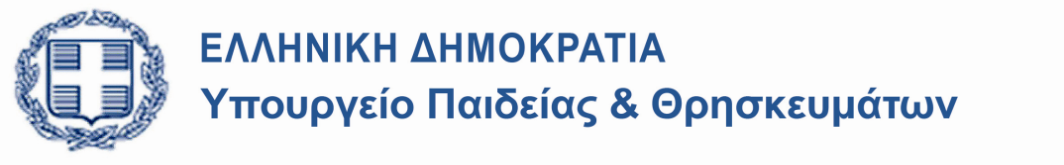 Επανερχόμαστε στο βασικό αξίωμα: 

«Γηράσκω αεί διδασκόμενος»
Όσο πιο πιστά το εφαρμόζουμε, τόσο ποιο ασφαλείς θα είμαστε στην κοινωνική, οικονομική και προσωπική μας ζωή!
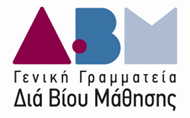 Και κλείνοντας …Όπως είπε και ο Γκαμπριέλ Γκαρσία Μάρκες«Τα πράγματα έχουν τη δική τους ζωή, φτάνει μόνο να ξυπνήσεις την ψυχή τους …